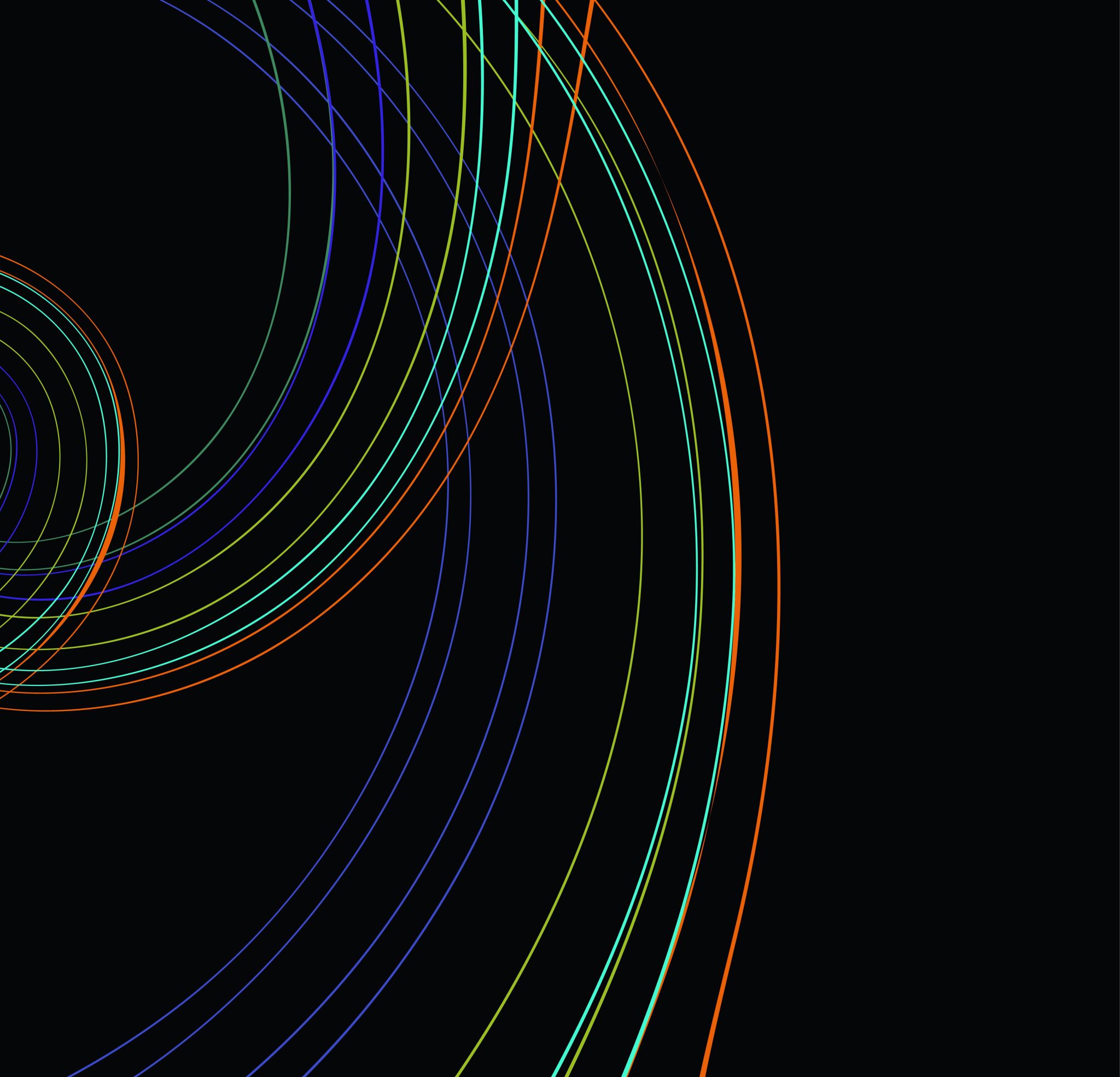 Introduction to Data Analysis using Python
Yongqi Pang
Introduction to Data Analysis using Python
Why python for Data Analysis?
Packages we used for this project the most
[Speaker Notes: -- NumPy contains various features including these important ones:A powerful N-dimensional array object
Sophisticated (broadcasting) functions
Tools for integrating C/C++ and Fortran code
Useful linear algebra, Fourier transform, and random number capabilities
---Python pandas is well suited for different kinds of data, such as:
Tabular data with heterogeneously-typed columns
Ordered and unordered time series data
Arbitrary matrix data with row & column labels
Unlabelled data
Any other form of observational or statistical data sets
---Matplotlib: It provides an object-oriented API for embedding plots into applications using general-purpose GUI toolkits like Tkinter, wxPython, Qt, or GTK+
---Seaborn: Seaborn aims to make visualization a central part of exploring and understanding data. Its dataset-oriented plotting functions operate on dataframes and arrays containing whole datasets and internally perform the necessary semantic mapping and statistical aggregation to produce informative plots.
some of the functionality that seaborn offers:
A dataset-oriented API for examining relationships between multiple variables
Specialized support for using categorical variables to show observations or aggregate statistics
Options for visualizing univariate or bivariate distributions and for comparing them between subsets of data
Automatic estimation and plotting of linear regression models for different kinds dependent variables
Convenient views onto the overall structure of complex datasets
High-level abstractions for structuring multi-plot grids that let you easily build complex visualizations
Concise control over matplotlib figure styling with several built-in themes
Tools for choosing color palettes that faithfully reveal patterns in your data]
Simple Examples:
#import package
import pandas as pd
import numpy as np
import matplotlib.pyplot as plt
#set data and plot data, a simple line plot will be displayed
data = np.arrange(10)
plt.plot(data)
#import package
import seaborn as sns
#read files
example=pd.read_csv(“data.csv”)
#set data and plot data, a seaborn regression plot will be displayed
data=example[[“cp1”,”m1”,tbilrate”,”unemp”]]
trans_data=np.log(data).diff().dropna()
plot=sns.regplot(“m1”,”unemp”,data=trans_data)
#import package
import numpy as np
#provide data
data = [[1, 2, 3, 4], [5, 6, 7, 8]]
#converting input data into an ndarray
mymat = np.array(data)
mymat.T.dot(mymat)
#import package
import pandas as pd
data = {"office": ["11.130", "11.126", "11.134"], "people": [3, 2, 0], "area": [1000, 2, 3]}
#construct a DataFrame
df = pd.DataFrame(data, index=[”One", ”Two", ”Three"])
#the resulting DataFrame
df[df['area'] > 2]
[Speaker Notes: McKinney, Wes. Python for Data Analysis : Data Wrangling with Pandas, NumPy, and IPython / Wes McKinney. Second edition. Beijing: O’Reilly, 2017. Print.]
Links
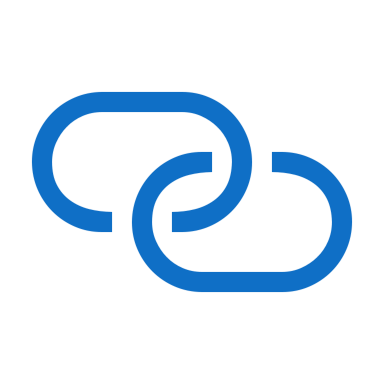 This is the link of google Colab file which contains all the codes that I have wrote: https://colab.research.google.com/drive/1J3sEwiGilhsKXU9H1J_ZBFwNJazZvN1H
Please check it out for details.
Applications of Data Analysis using Python for Covid-19: Summary from Colab
The case of Travis County
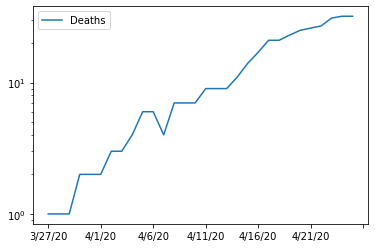 Log Scaling for “Confirmed” cases
Log Scaling for “Deaths” cases
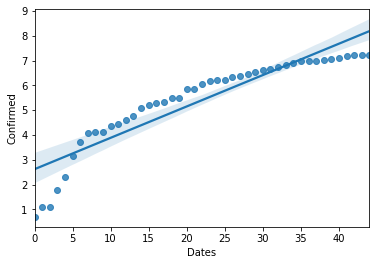 Continued
Seaborn regression plot of the change for the "Confirmed” cases over time
Confirmed: Log scaling
Dates: from 3/13-4/25
SIR Model : Variables & Parameters
What is SIR model
SIR model is a kind of compartmental model describing the dynamics of infection disease. The model divides the population into compartments, Each compartments is expected to have same characteristics. SIR represents the three compartments segmented by the model.
S~ Susceptible
I~ Infectious
R~ Recovered
SIR Model: Chart
The relationships among these three groups of people are show as the chart below:
SIR model is a framework describing the number of people in each group can change over time. 
SIR model allows us to describe the number of people in each compartment with the ordinary differential equation.
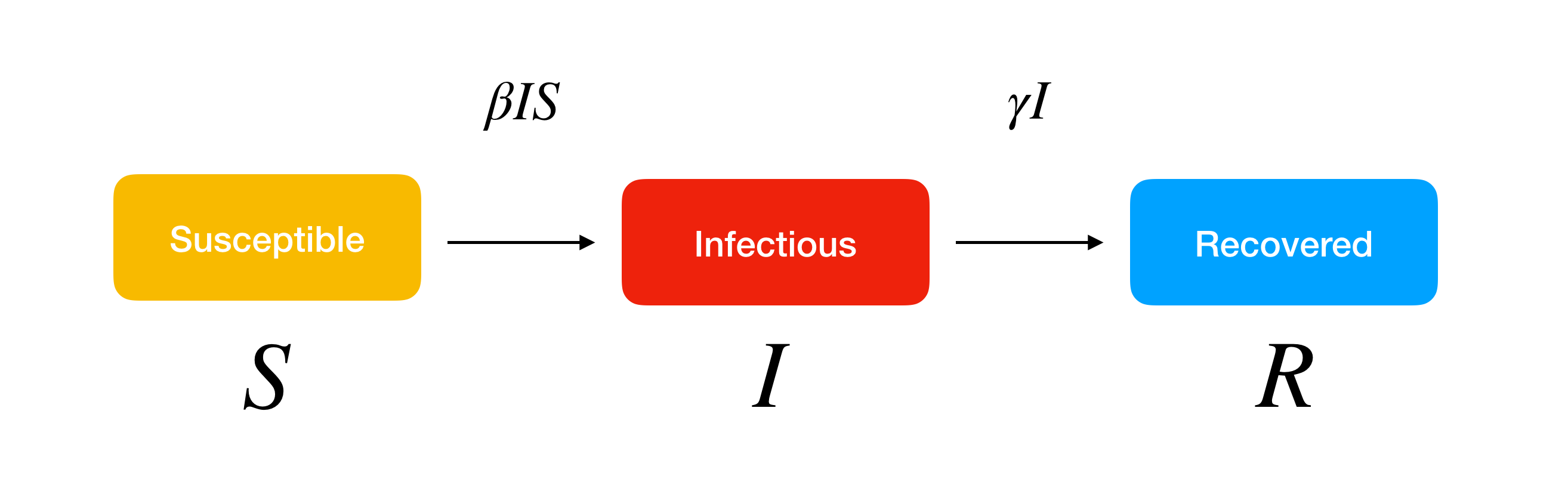 Parameters and equations
Note: we do not consider the effect of the natural death or birth rate because the model assumes the outstanding period of the disease is much shorter than the lifetime of the human.
Calculations
Basic Reproduction Number
Continued
Running the model through python
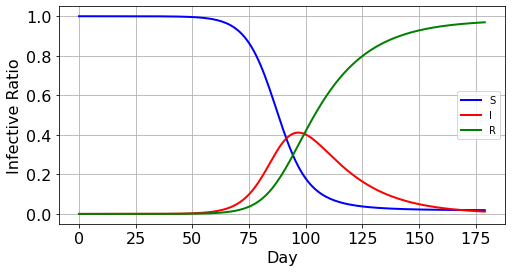 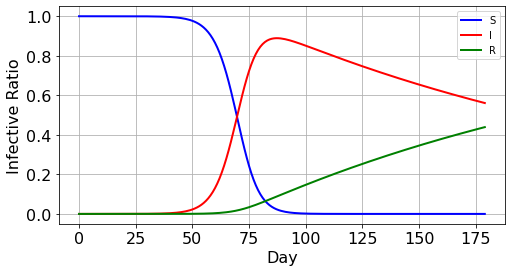 When beta = 0.21, gamma = 0.00529
When beta =0.21, gamma=0.0529
Conclusion
When gamma is smaller, the graph on the right shows that recovered rate is much lower than the recovered rate on the left graph. 
When the gamma is smaller, the infection rate of right graph is on a higher peak. 
When gamma is smaller, the days we use to stop the pandemic is longer.
Extra information
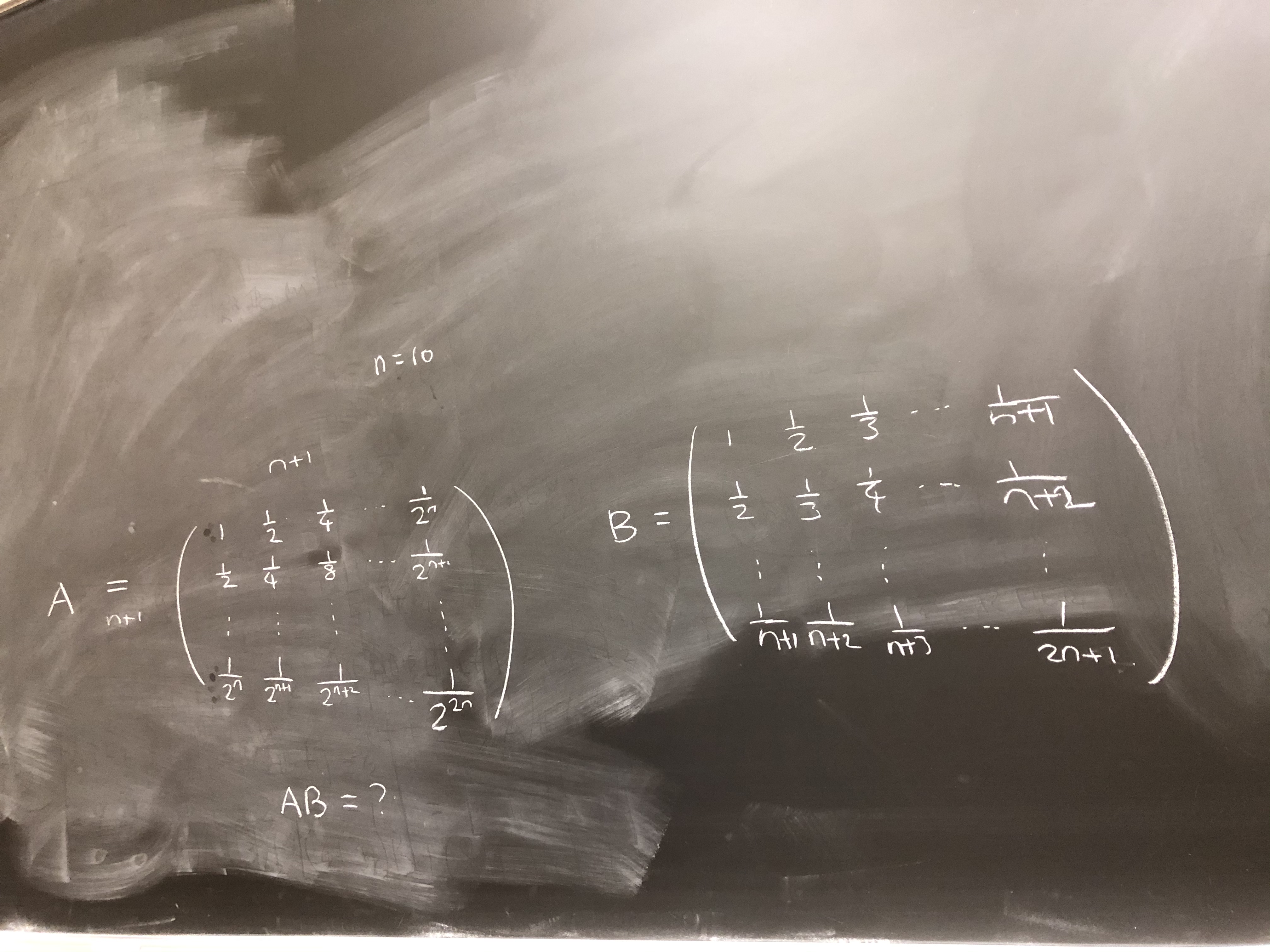 My Practice problem for NumPy package study
McKinney, Wes. Python for Data Analysis : Data Wrangling with Pandas, NumPy, and IPython / Wes McKinney. Second edition. Beijing: O’Reilly, 2017. Print.
Reference